Компьютерная сеть
1
Компьютерная сеть - это совокупность компьютеров, взаимосвязанных через      каналы передачи данных для обеспечения обмена информацией и коллективного доступа пользователей к аппаратным, программным и информационным ресурсам сети
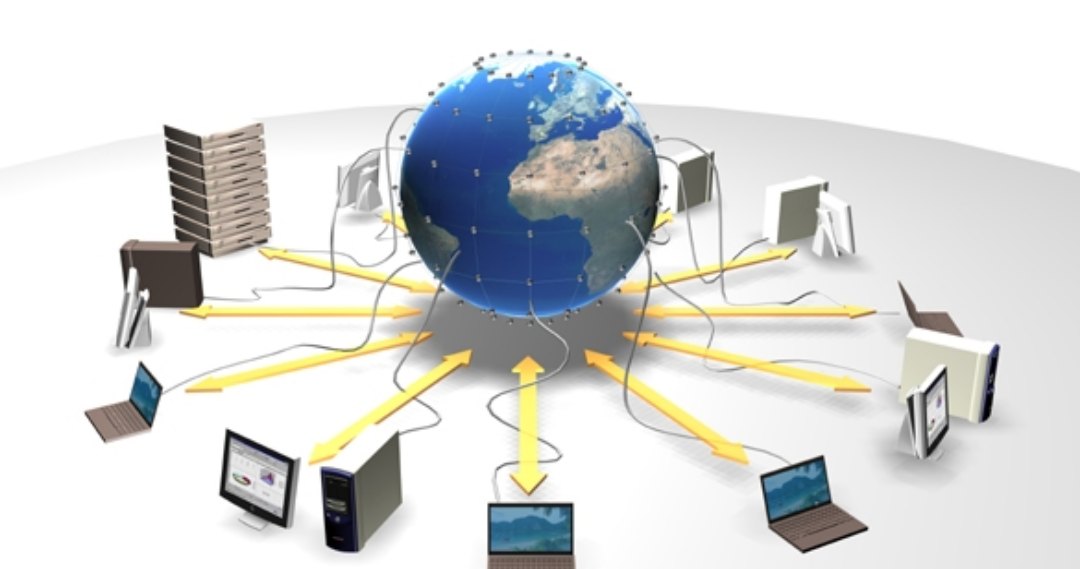 2
ВИДЫ  КОМПЬЮТЕРНЫХ СЕТЕЙ
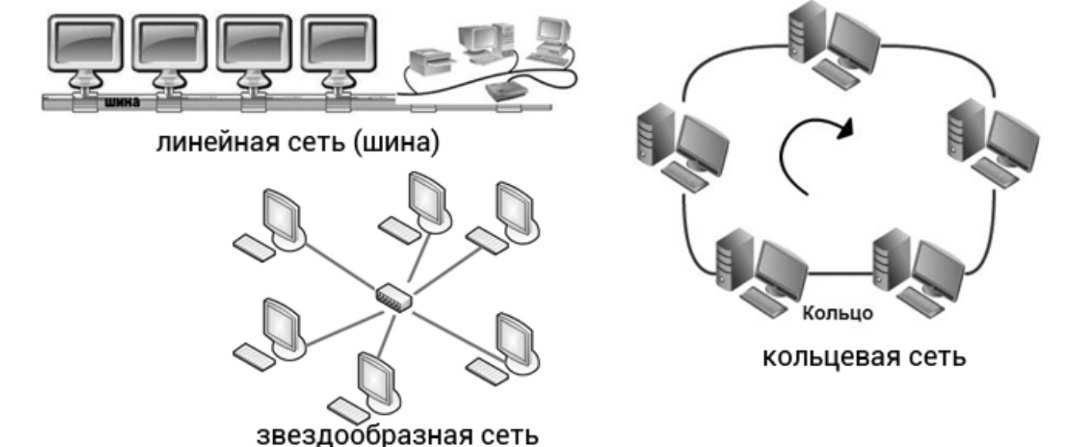 3
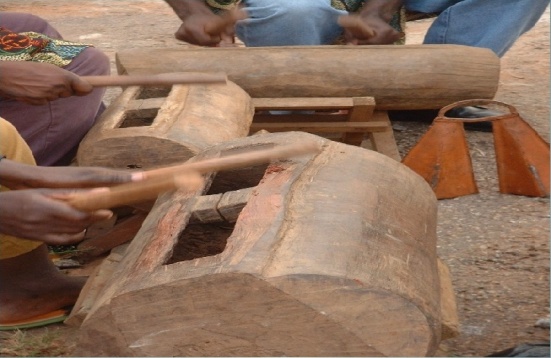 ФУНКЦИИ КОМПЬЮТЕРНЫХ СЕТЕЙ
1. Создание единого информационного пространства которое способно охватить и применять для всех пользователей информацию созданную в разное время и под разными типами хранения и обработки данных, распараллеливание и контроль выполнения работ и обработки данных по ним.
2. Повышение достоверности информации и надежности ее хранения путем создания устойчивой к сбоям и потери информации вычислительной системы, а так же создание архивов данных которые можно использовать, но на текущий момент необходимости в них нет.
3. Обеспечения эффективной системы накопления, хранения и поиска технологической, технико-экономической и финансово-экономической информации по текущей работе и проделанной некоторое время назад (информация архива) с помощью создания глобальной базы данных.
4. Обработка документов и построения на базе этого действующей системы анализа, прогнозирования и оценки обстановки с целью принятия оп­тимального решения и выработки глобальных отчетов.
5. Обеспечивать прозрачный доступ к информации авторизованному пользователю в соответствии с его правами и привилегиями.
4
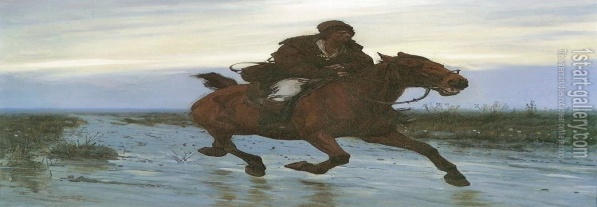 В истории развития компьютерных сетей можно выделить пять основных этапов:
1. Начало 1960-х годов. Внедрение многотерминальных систем разделения времени. Многотерминальные системы считаются прообразом локальных сетей.
2. Конец 1960-х годов. Соединение суперкомпьютеров через телефонные линии с помощью модемов - зарождение глобальных сетей.
3. Начало 1970-х годов. Появление локальных сетей связывающих миникомпьютеры.
4. 1980-е годы. Широкое распространение локальных сетей персональных компьютеров . Разработка стандартов локальных сетей (Ethernet, Token Ring, Arcnet). Зарождение сети Интернет.
5. 1990-годы – настоящее время. Повсеместное внедрение сети Интернет. Значительное повышение скоростей передачи данных.  Сближение различных типов сетей (локальных и глобальных компьютерных сетей, телефонных и теле-радио сетей). Широкое распространение беспроводных технологий передачи данных
5
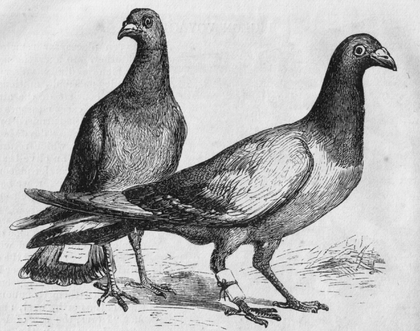 ГЛОБАЛЬНЫЕ СЕТИ
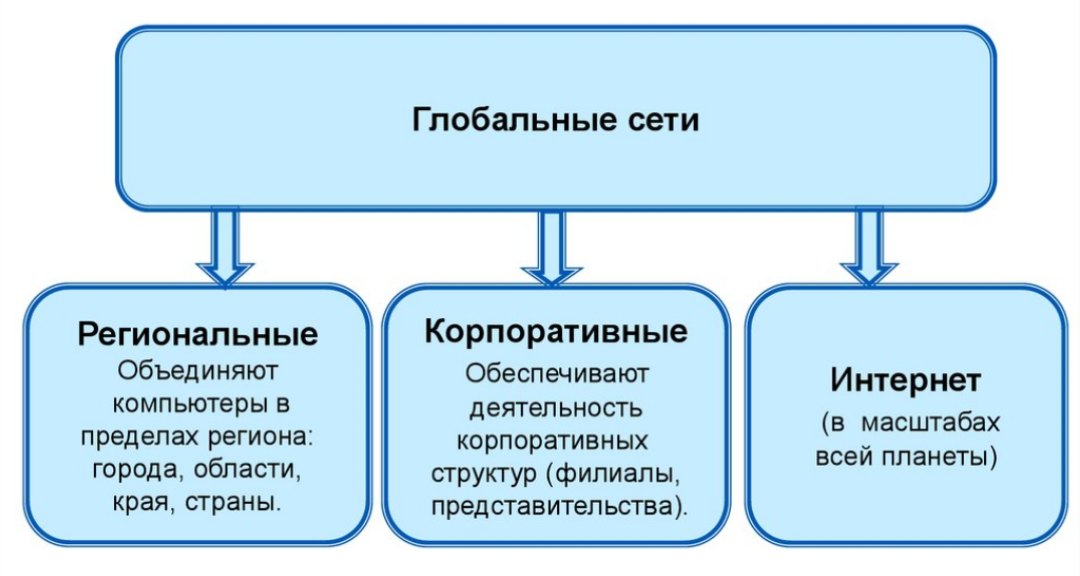 Глобальная компьютерная сеть — компьютерная сеть, охватывающая большие территории и включающая в себя большое число компьютеров.
6
История развития компьютерной техники
Начало эпохи ЭВМ
Первая ЭВМ ENIAC была создана в конце 1945 г. в США
Основные идеи, по которым долгие годы развивалась вычислительная техника, были сформулированы в 1946 г. американским математиком Джоном фон Нейманом. 
В 1949 году была построена первая ЭВМ с архитектурой фон Неймана – английская машина EDSAC. Годом позже появилась американская ЭВМ EDVAC. 
В нашей стране первая ЭВМ была создана в 1951 году. Называлась она МЭСМ — малая электронная счетная машина. Конструктором МЭСМ был Сергей Алексеевич Лебедев.
Первое поколение ЭВМ
Первое поколение ЭВМ — ламповые машины 50-х годов.
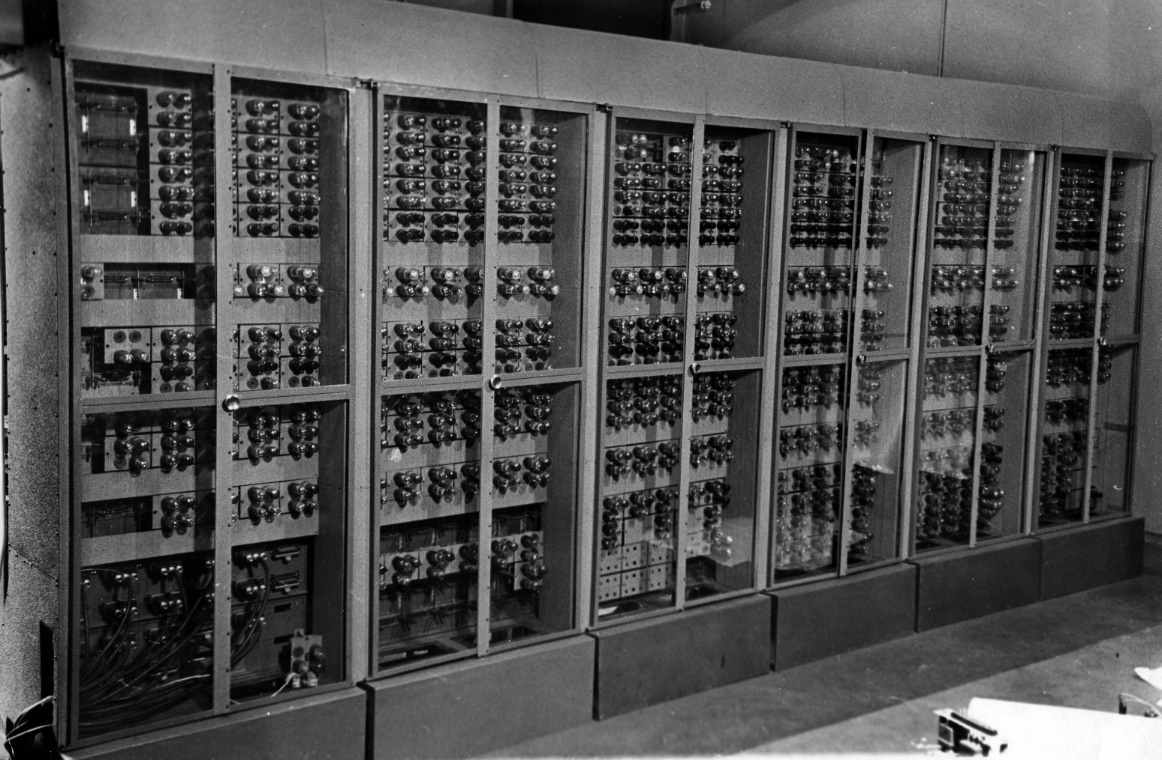 Второе поколение ЭВМ
В 1949 году в США был создан первый полупроводниковый прибор, заменяющий электронную лампу. Он получил название транзистор. В 60-х годах транзисторы стали элементной базой для ЭВМ второго поколения.
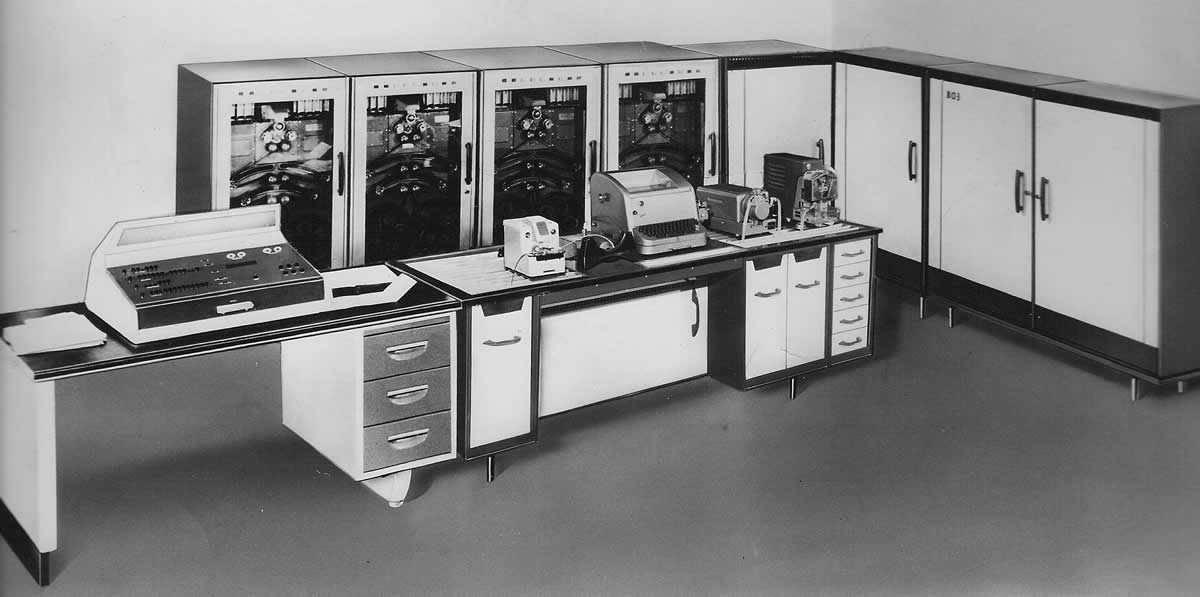 Третье поколение ЭВМ
Третье поколение ЭВМ создавалось на новой элементной базе — интегральных схемах: на маленькой пластине из полупроводникового материала, площадью менее 1 см2 монтировались сложные электронные схемы. Их назвали интегральными схемами
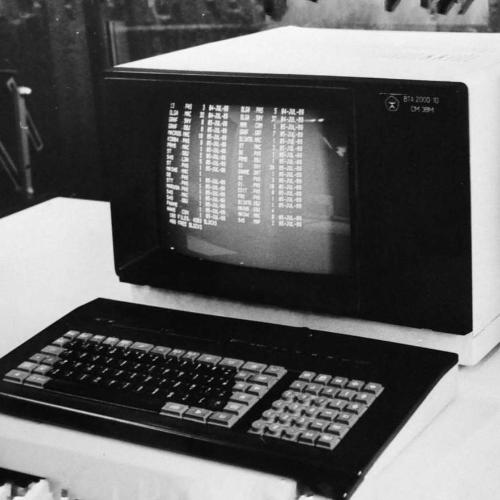 Четвертое поколение ЭВМ
Очередное революционное событие в электронике произошло в 1971 году, когда американская фирма Intel объявила о создании микропроцессора. Микропроцессор — это сверхбольшая интегральная схема, способная выполнять функции основного блока компьютера — процессора.
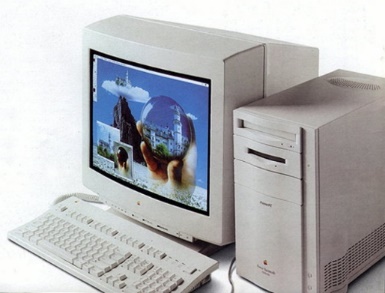 Самой популярной разновидностью ЭВМ сегодня являются персональные компьютеры
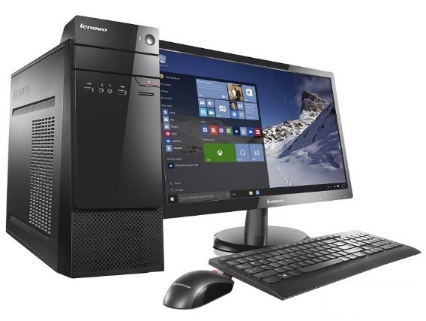 Сравнительные характеристики поколений ЭВМ
APRANET и появление полноценных сетей
В 1969 году произошло знаковое событие – минобороны США приняло решение об объединении всех основных компьютерных узлов в общую сеть. Передача данных осуществлялась между ними по коммутируемому кабелю, а для ее осуществления были созданы специальные операционные системы и огромное количество сложных сопутствующих протоколов.
Впоследствии, коммутируемые кабели телефонных сетей станут одним из основных способов передачи данных вплоть до середины 80-х годов.
Принцип передачи данных по телефонному кабелю, при этом, уже в первые годы существования компьютерных сетей претерпел определенные изменения. Так, в отличие от непрерывного потока информации, который мог подвергаться искажениям и мешать другим пользователям работать с сетью, как это бывает со стандартным телефонным сигналом, компьютерные данные отправлялись сразу готовыми закрытыми пакетами, что позволяло одновременно использовать один и тот же кабель множеству пользователей.
14
Что появилось раньше – WAN или LAN?
Говоря о компьютерных сетях, сейчас есть две основных их разновидности. Под подключением WAN (Wide Area Network) подразумевают объединение удаленных физически друг от друга компьютеров, а также простой выход в Интернет, в то время как LAN – это закрытая сеть, объединяющая физически близкие компьютеры и способная быть полностью изолированной от каких-либо других соединений.
Однако, на ранних этапах развития компьютеров, нужды в LAN-сетях не было – их заменяли стандартные комплексы из мейнфреймов и терминалов, хотя удаленная передача данных была крайне важным и приоритетным направлением исследований.
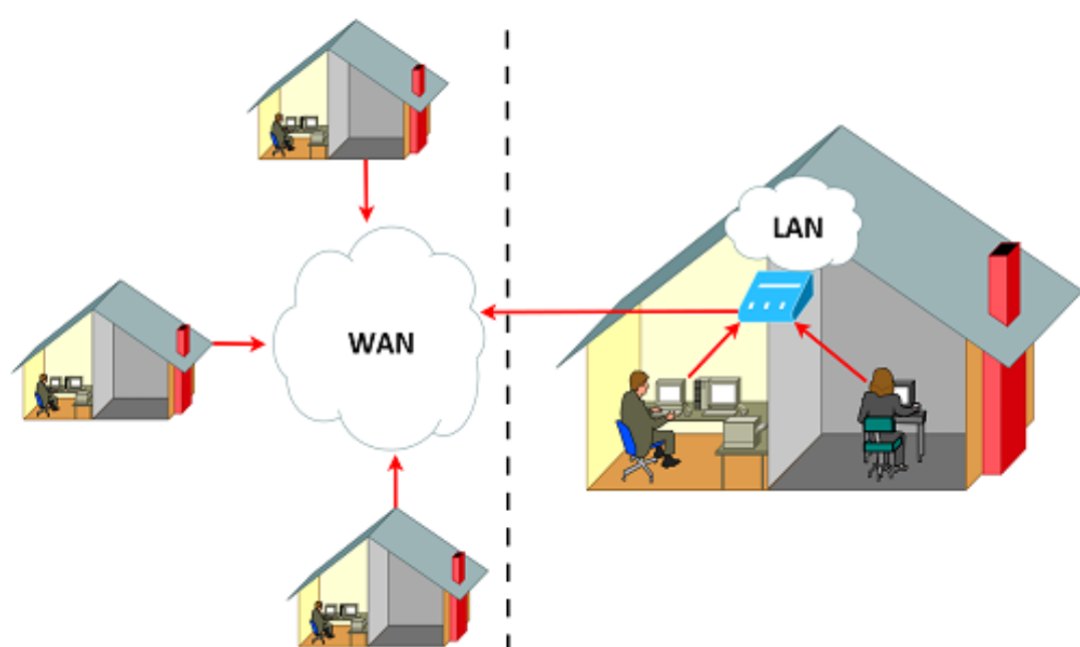 15
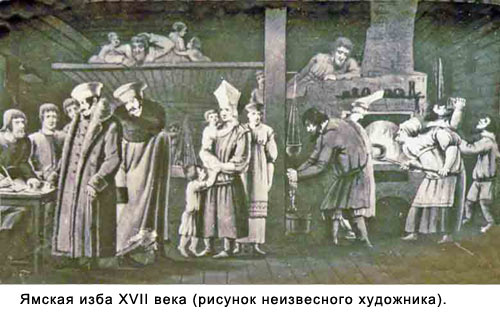 Спасибо за внимание!
16